2. EXCEL – Proračunske tablice
2.8. Funkcije
Funkcija
Funkcije su unaprijed definirane formule koje izvode izračune pomoću određenih vrijednosti, koje se zovu argumenti

Oblik funkcije:

=NAZIV FUNKCIJE (argument1;argument2;…)
12.11.2013.
Funkcije
Naziv funkcije određuje što je potrebno izračunati
Argumenti predstavljaju podatke nad kojima se izračun vrši. 
Argumenti funkcije su međusobno odvojeni znakom razdvajanja, a to su najčešće točka sa zarezom (;) ili zarez (,).
12.11.2013.
Umetanje funkcija
Označimo ćeliju u kojoj želimo ispisati rezultat funkcije,
Aktiviramo alat za funkcije,
Odaberemo funkciju,
Odaberemo argumente,
Potvrdimo unos pomoću gumba U redu (OK).
12.11.2013.
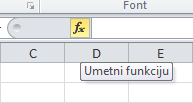 Odabir funkcije
Excel sadrži više od tristo različitih funkcija
Radi bržeg pronalaženja razvrstane su u kategorije
12.11.2013.
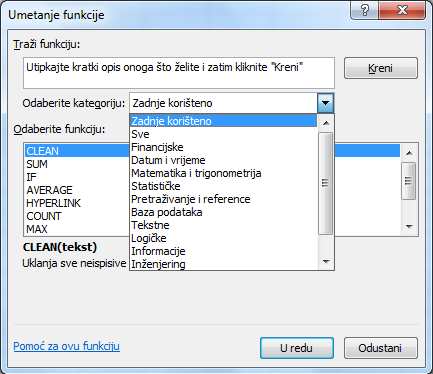 Odabir funkcije
Funkciju je moguće izabrati i na kartici Formule u grupi Biblioteka Funkcija
12.11.2013.
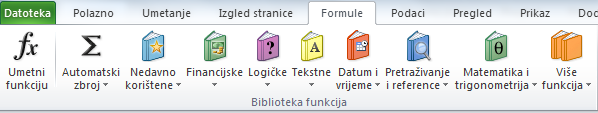 Funkcija SUM
Zbraja sve brojeve u rasponu ćelija
12.11.2013.
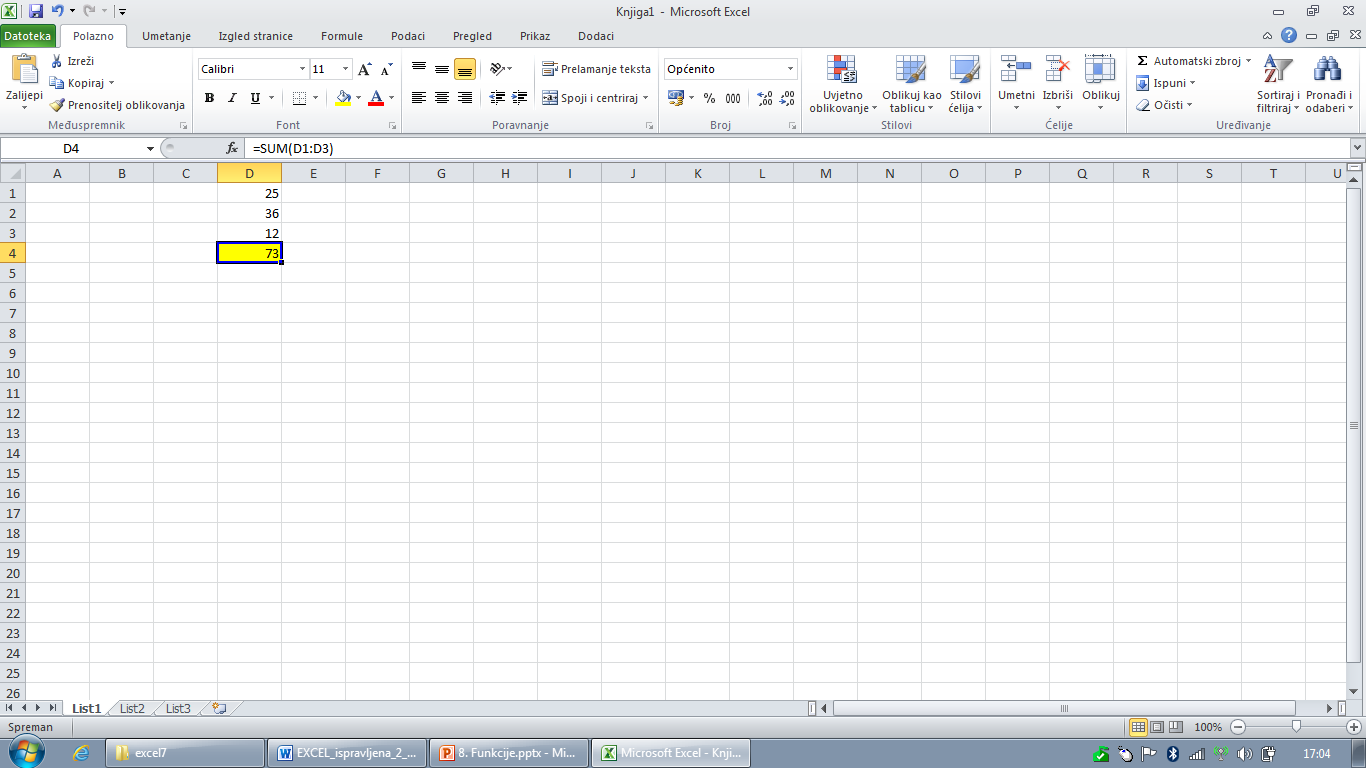 Funkcija AVERAGE
Izračunava prosjek (aritmetički sredinu) argumenata koji mogu biti brojevi, polja ili reference koje sadrže brojeve
12.11.2013.
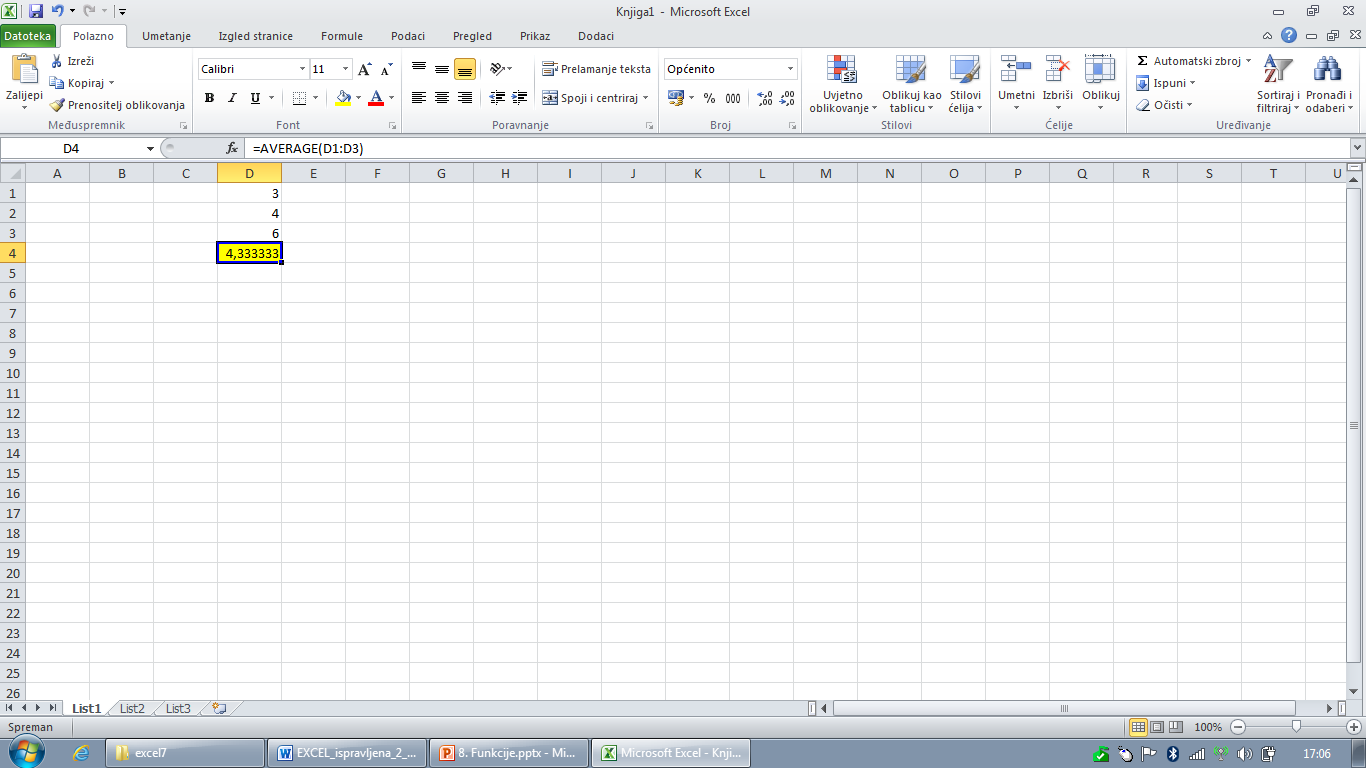 Funkcije MIN i MAX
MIN - Traži najmanji broj iz skupa zadanih brojeva
MAX - Traži najveći broj iz skupa zadanih brojeva
12.11.2013.
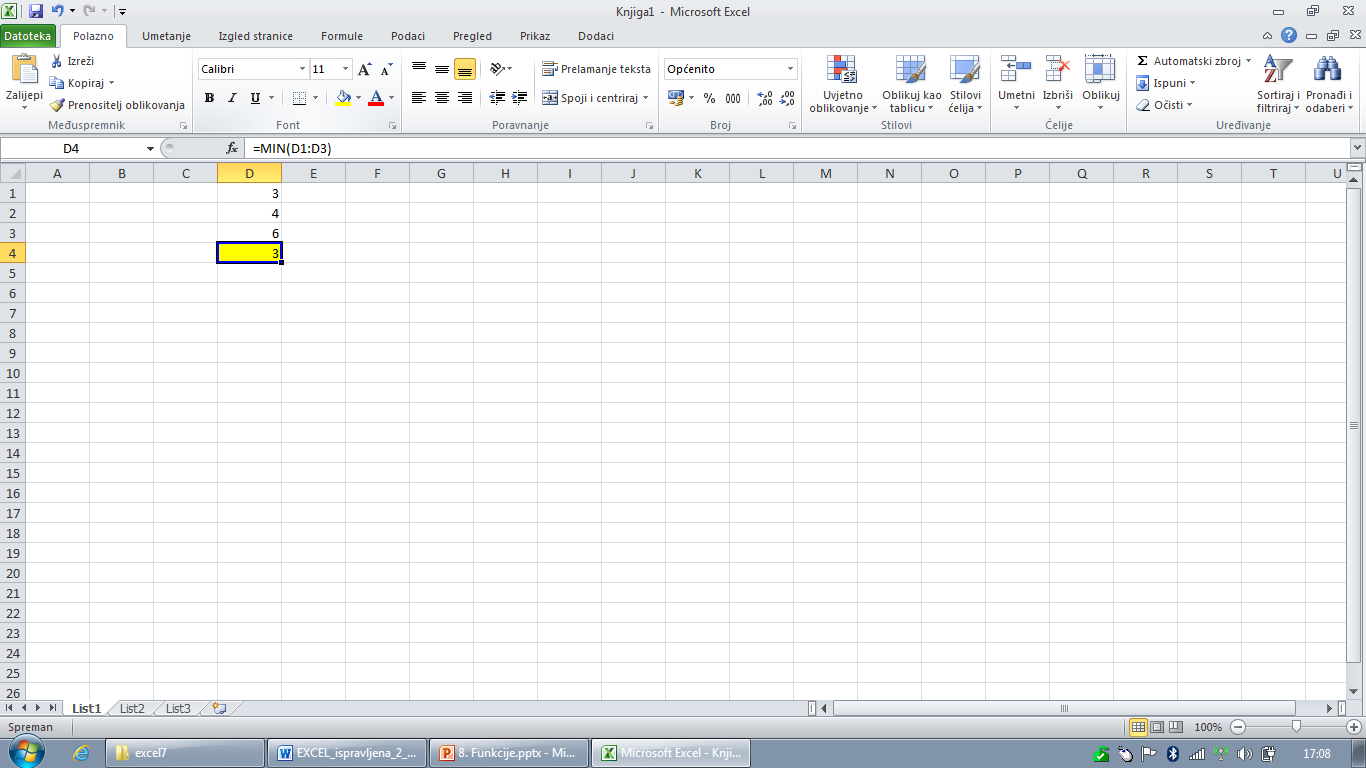 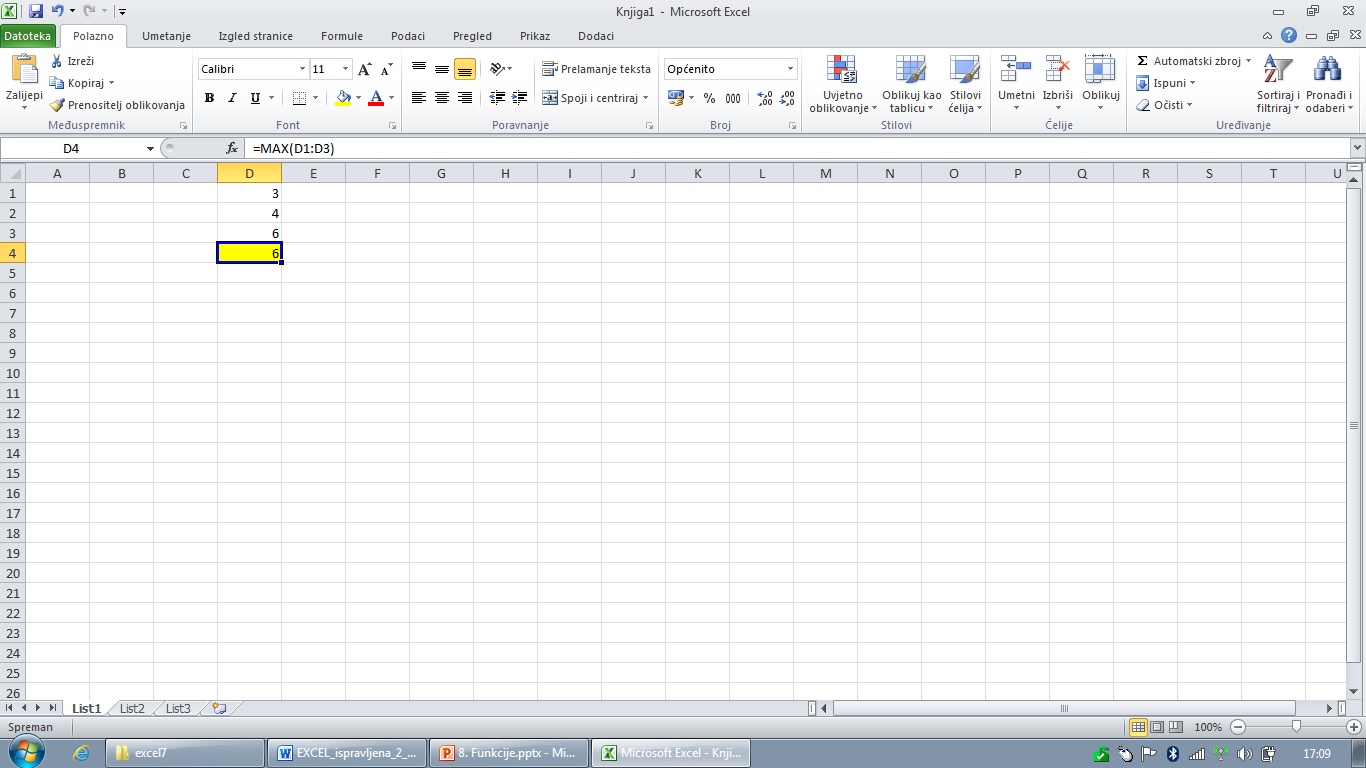 Funkcija IF
Logička funkcija koja provjerava je li postavljeni uvjet ispunjen i ispisuje jednu vrijednost ako jeste a drugu ako nije
12.11.2013.
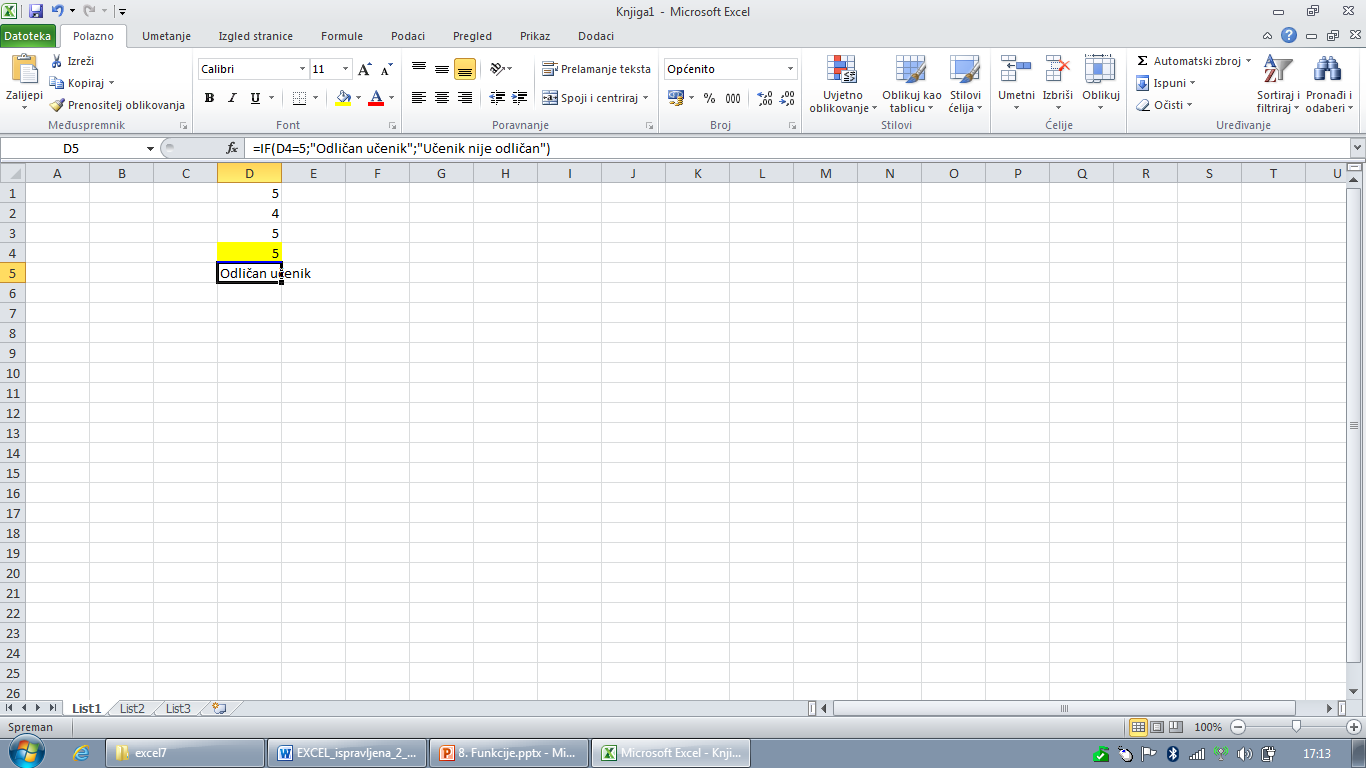 Još neke funkcije
TODAY () - Funkcija koja nema argumenata i ispisuje današnji datum
ROUND - Zaokružuje broj na zadani broj decimalnih mjesta
COUNT - Broji ćelije u rasponu koje sadrži brojeve
COUNTIF - Broji ćelije unutar raspona koje zadovoljavaju zadani kriterij
12.11.2013.
Sažetak
Funkcije
Funkcije su unaprijed definirane formule koje izvode izračune pomoću određenih vrijednosti koje se zovu argumenti.
Svaka funkcija sastoji  se od naziva i argumenata funkcije.
Excel sadrži više od tristo funkcija koje su razvrstane u kategorije.
Neke od najčešće korištenih funkcija se: SUM, MAX, MIN, AVERAGE, ROUND, COUNT, COUNTIF, TODAY(),  IF
12.11.2013.
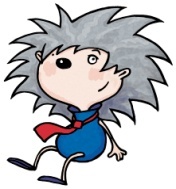 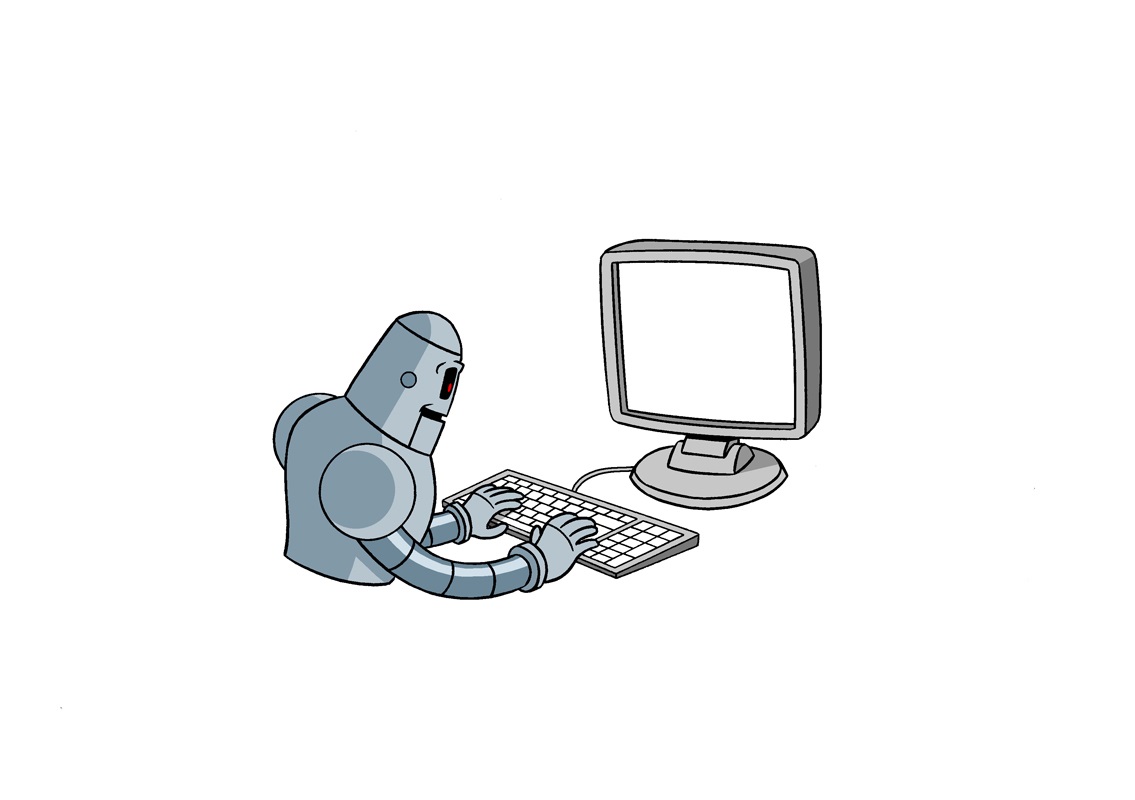 Ponovimo!
12.11.2013.
Što su funkcije?
Od čega se sastoji svaka funkcija?
Kojim znakom se razdvajaju argumenti funkcija?
Što može biti argument funkcije?
Čemu služi funkcija COUNT?
Kako se zove funkcija za izračun prosjeka (aritmetičke sredine)?
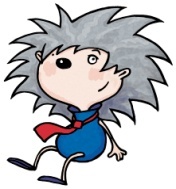